Dr. Christina Conolly
Director, Division of Psychological Services
Montgomery County Public Schools

Chairperson, School Safety and Crisis Response
National Association of School Psychologists
Addressing Inequities in School Safety:  The School Climate Divide
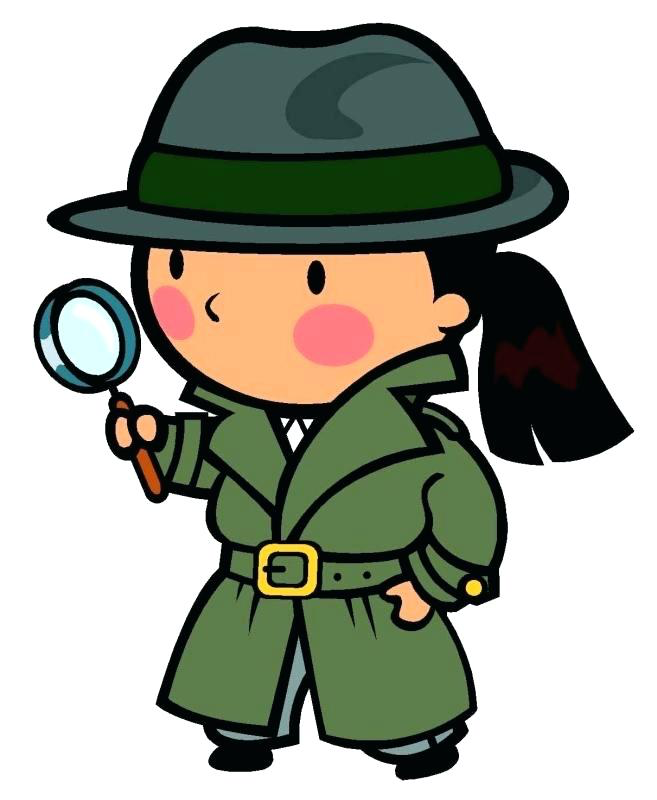 When discussing school safety….
Where are the conversations around school climate?
How do we find balance?
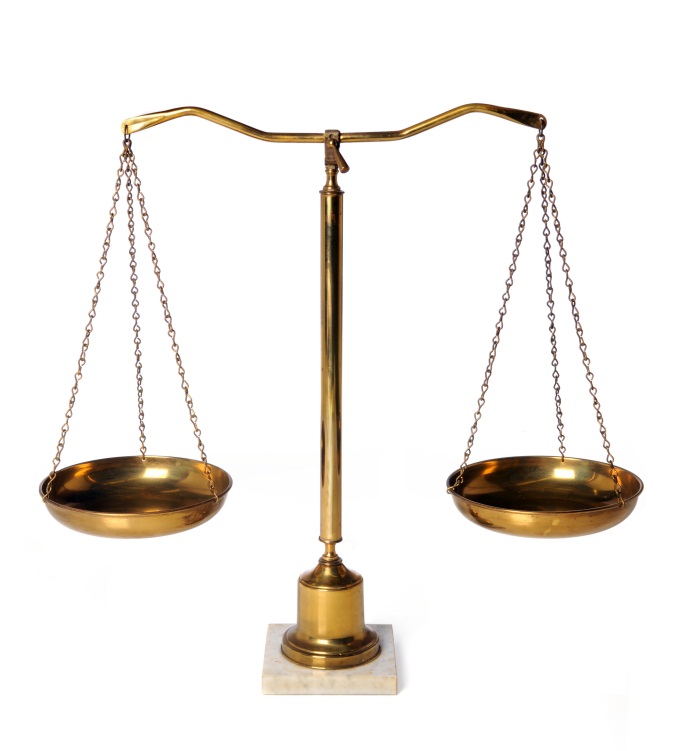 Balancing Physical and Psychological Safety
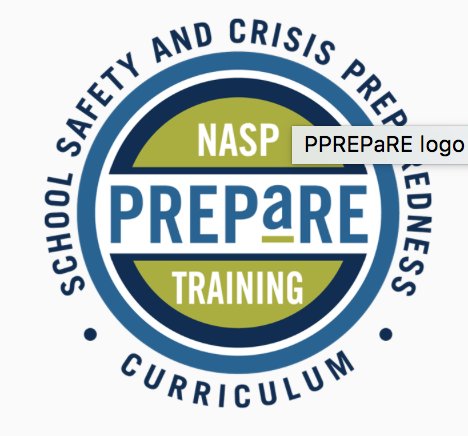 © R. Gino Santa Maria |Dreamstime.com
Source: http://www.nasponline.org/professional-development/prepare-training-curriculum
Key Policy Considerations
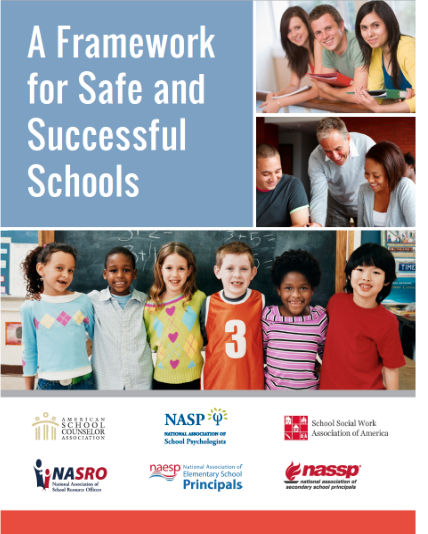 Allow for blended, flexible use of funding streams in education and mental health services.
Improve staffing ratios to allow mental health staff to perform full range of services in schools.
Fund continuous and sustainable crisis and emergency prevention, mitigation, protection, response, and recovery models.
Provide incentives for intra- and interagency collaborations
Support multitiered systems of support (MTSS)
Source: http://www.nasponline.org/resources-and-publications/resources/school-safety-and-crisis/a-framework-for-safe-and-successful-schools
Deeper dive into best practices…
Fully integrate learning supports (e.g. socio-emotional, academic, support services) into a comprehensive, multi-disciplinary and collaborative approach.
Implement MTSS that incorporates prevention (e.g. PBIS, suicide prevention), wellness promotion (e.g. mindfulness), and interventions (e.g. counseling) that are based on student need.
Improve access to mental health resources at school
Integrate ongoing positive school climate efforts that impact the 5 mission areas of emergency preparedness.
Positive school disciplinary practices
Conduct a needs assessment to look at specific school needs.
http://www.nasponline.org/resources-and-publications/resources/school-safety-and-crisis/a-framework-for-safe-and-successful-schools
Are solutions easy to find?
6
No, they take time, money, effort, resources….
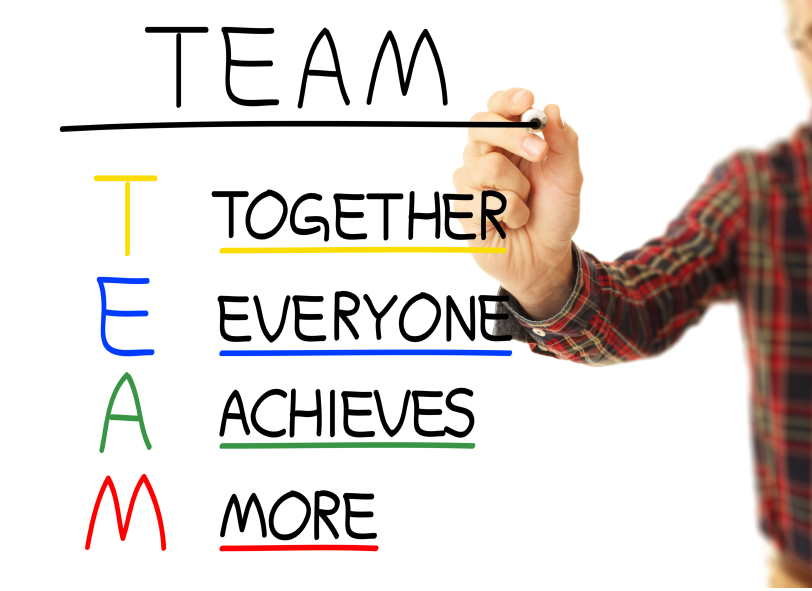 Together, we have to work as a…
Change takes time.  School climate can be address!